Zip škola – zelena i pametna škola u srcu zagorja
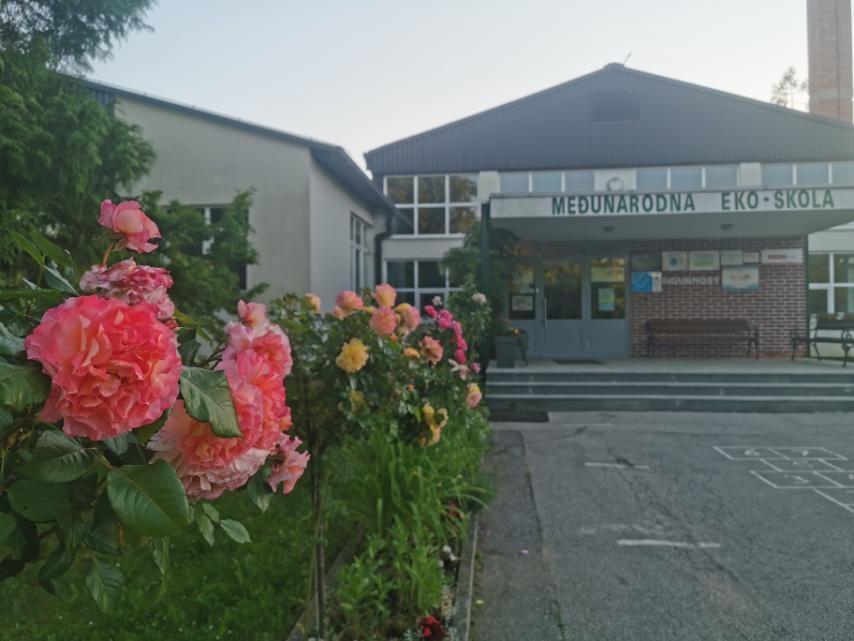 Karlo KobeščakZdenko kobeščak
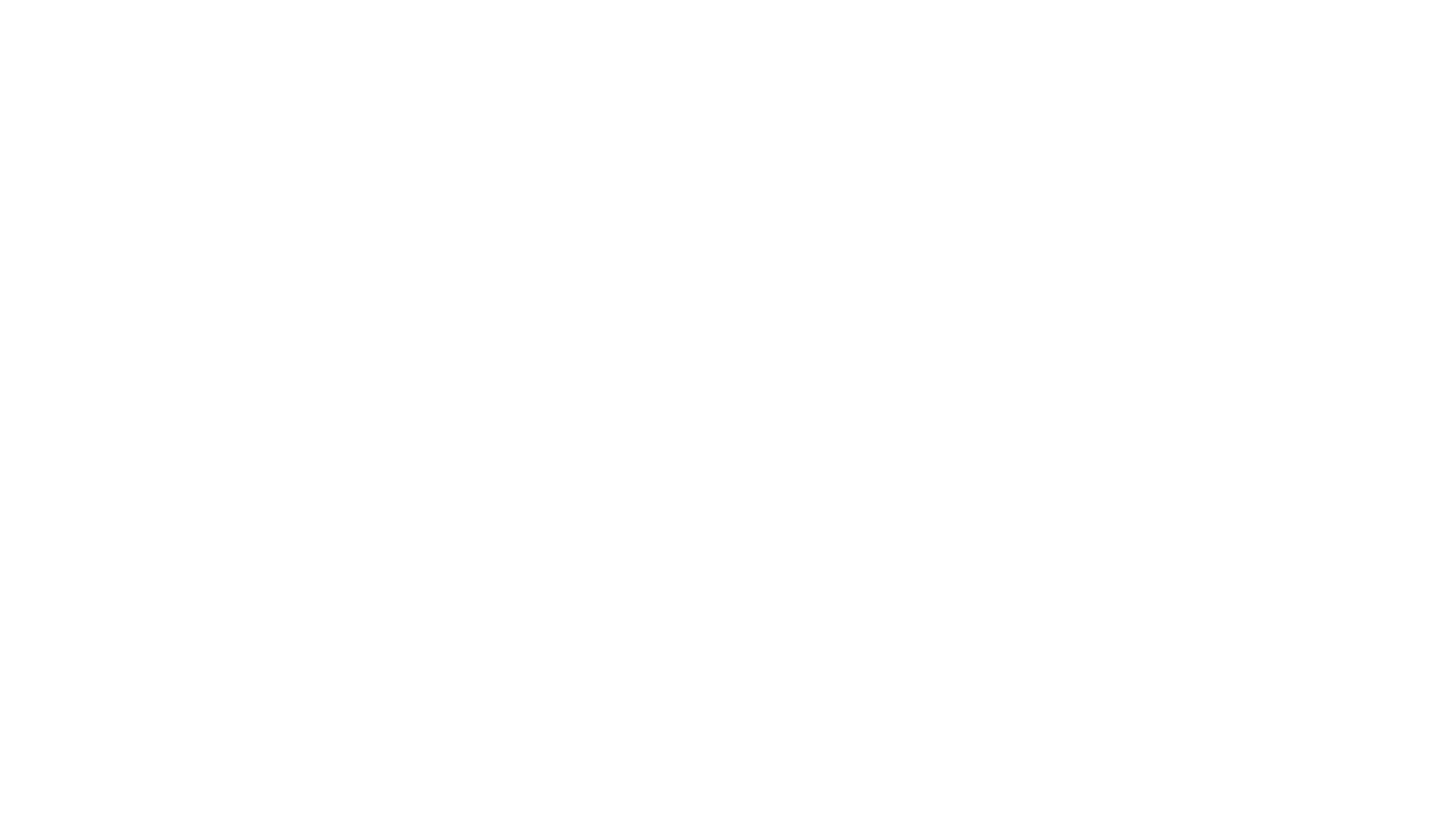 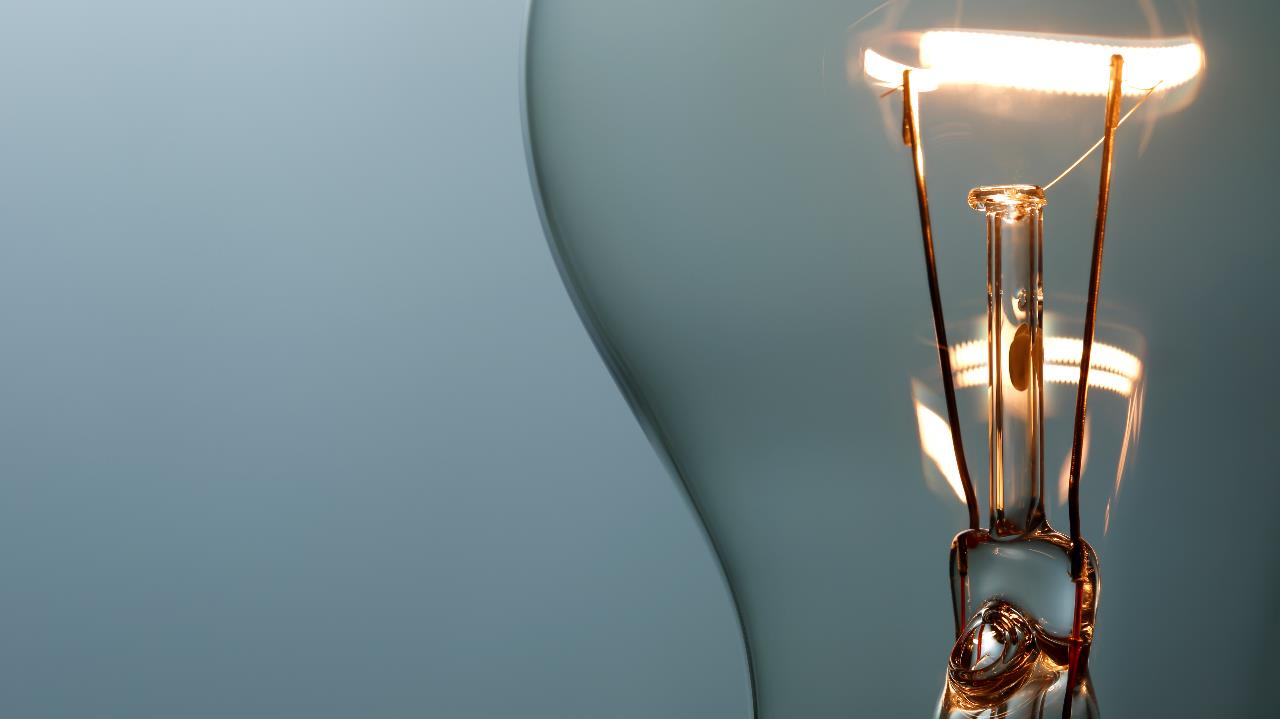 Koliko nas ima?
osnovna
Može li jedna štedna žarulja promijeniti svijet?
škola
Ravnatelja/ica?
PROMJENA PARADIGME
SVRHA OSNOVNE ŠKOLE
Odgoj i obrazovanje djece od 6. do 15. god. života
95%
ŠKOLA JE TROŠAK
Društvo osigurava sredstva za financiranje školstva.
50%
ŠKOLA MOŽE OSTVARIVATI PROFIT
Višak prihoda škole može nadmašiti troškove i škola ga može reinvestirati po svojoj volji.
35%
Zašto želimo mijenjati svijet?
Ekonomski razlozi				Ekološki razlozi
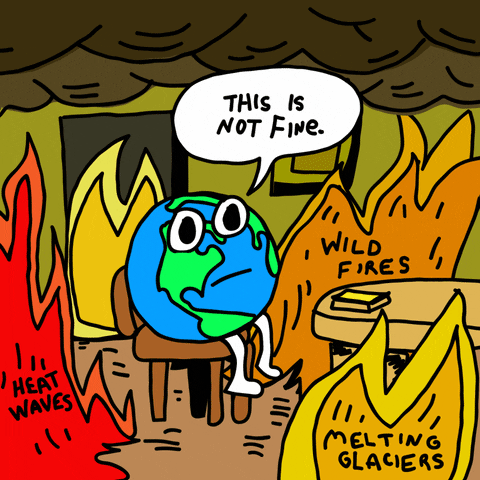 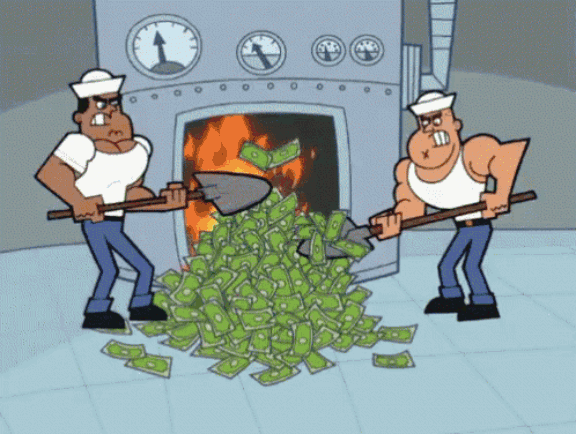 Ekonomski razlozi
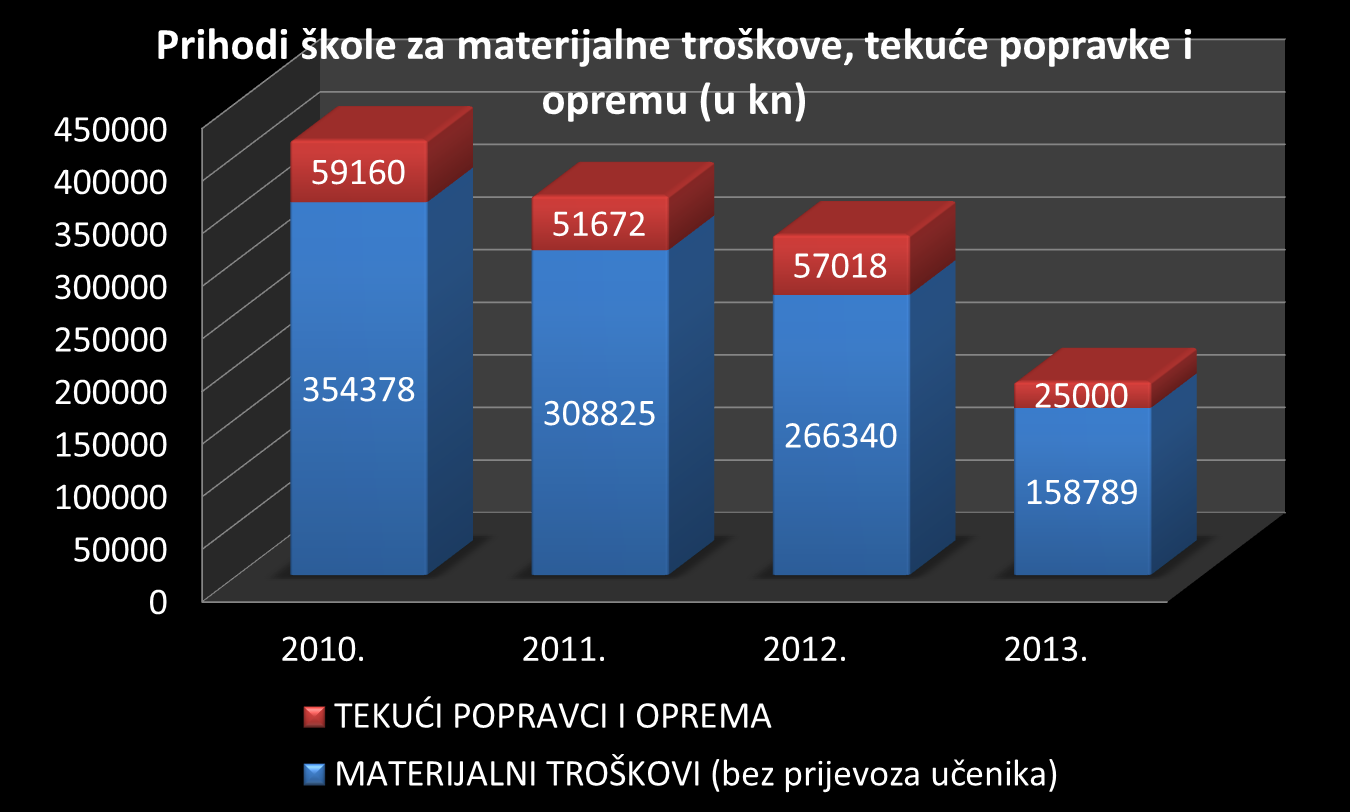 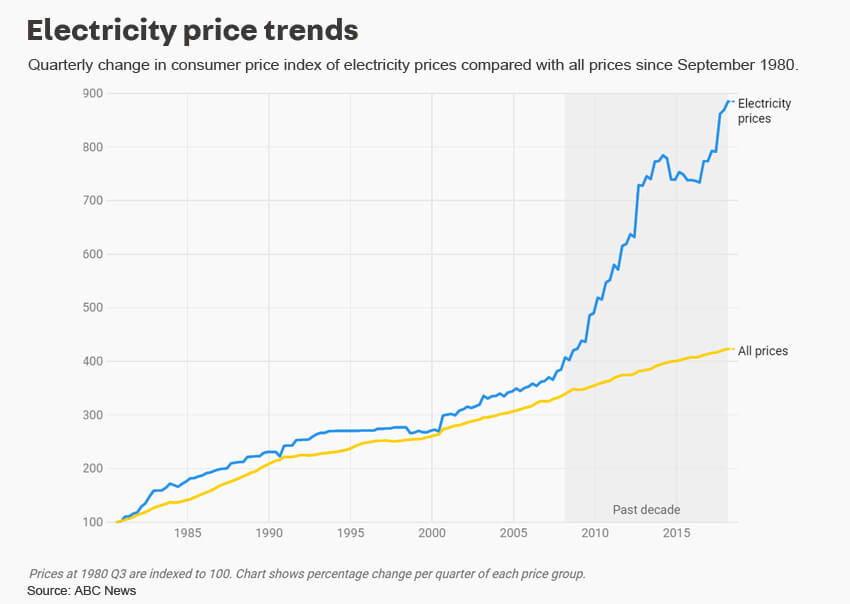 Decentralizirana sredstva i sredstva za investicijsko održavanje škole
Unutarnji prostori škole
+ 30 %
KAKO OSIGURATI RAZVOJ
SMANJITI TROŠKOVE I POVEĆATI PRIHODE
STRUJA
PLIN
VODA
ODVOZ SMEĆA
?
(Brainstorming)
voda
- 21 %
voda
- 7 %
-
+
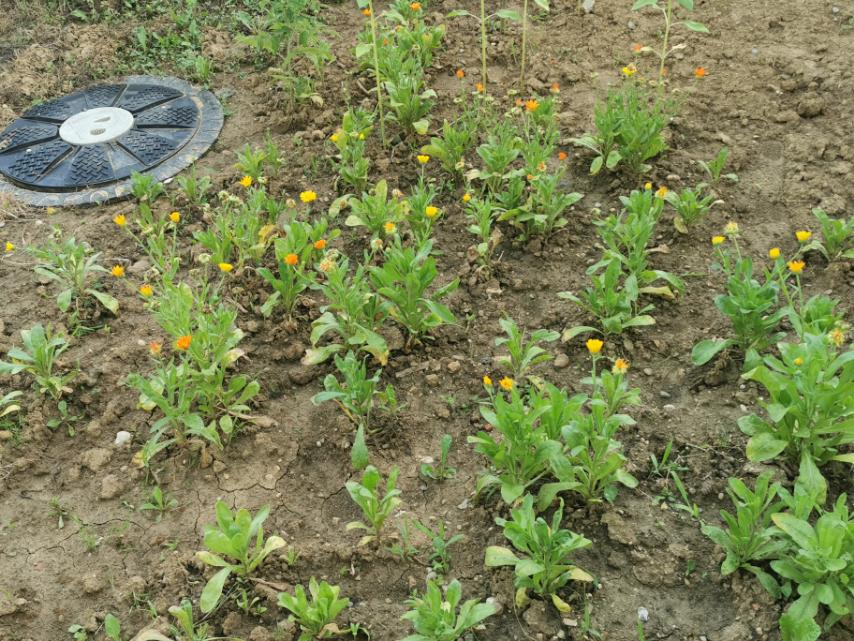 plin
- 10 %
plin
- 9 %
-
+
STRUJA
- 20 % NT- 24 % VT
struja
+ 26 %
-
+
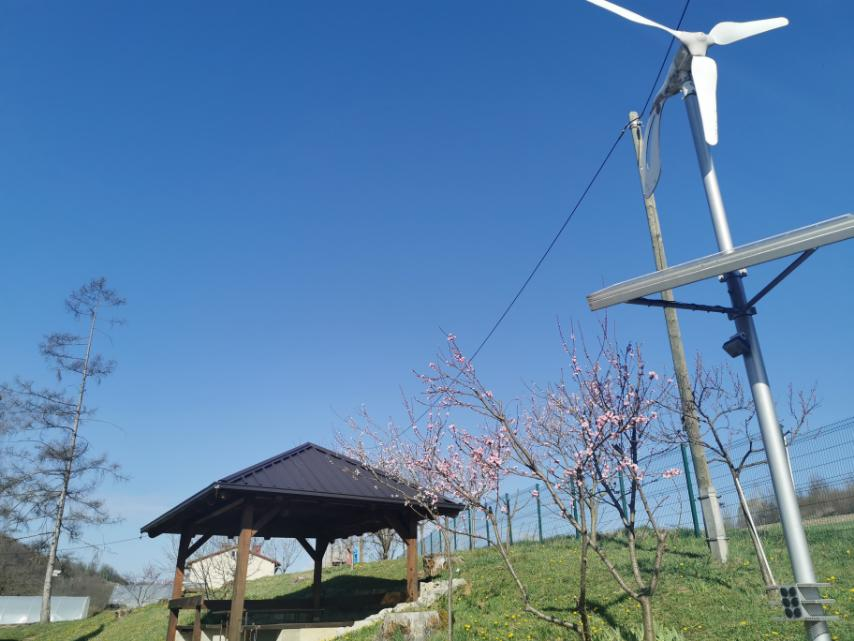 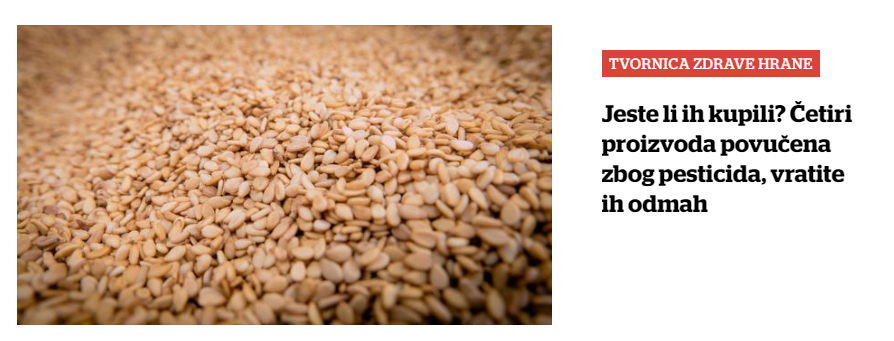 Ekološki razlozi
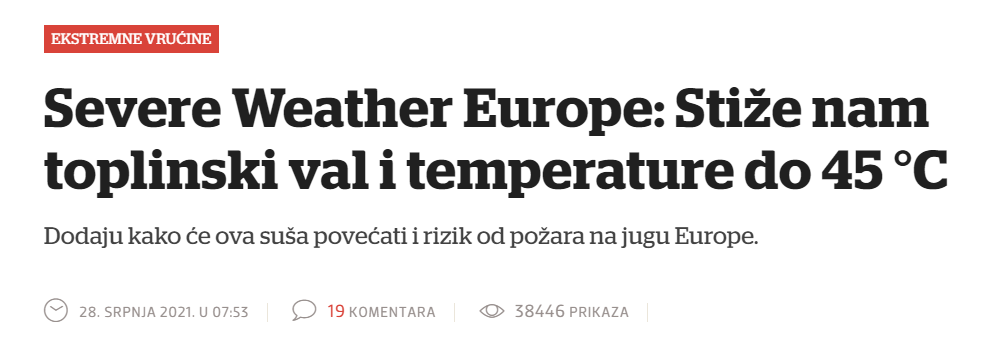 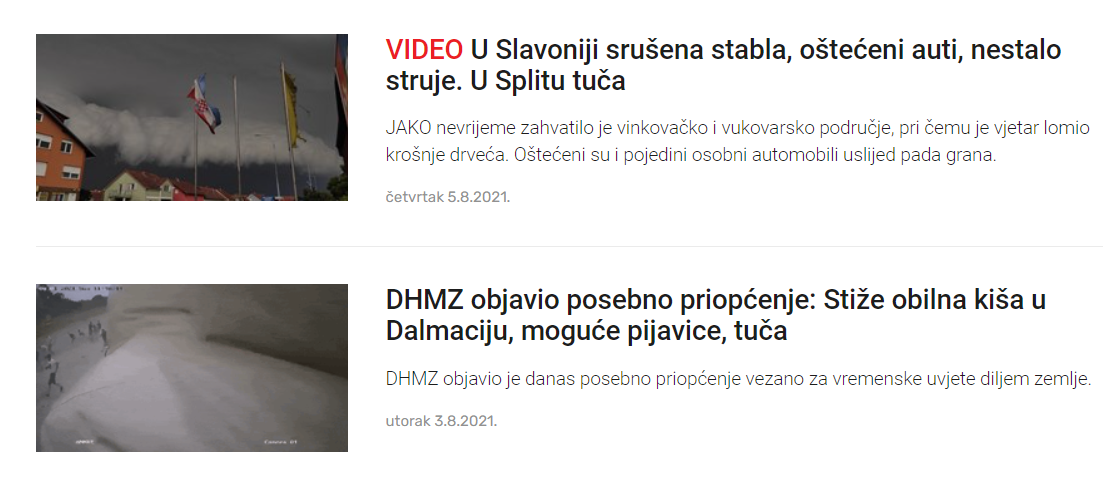 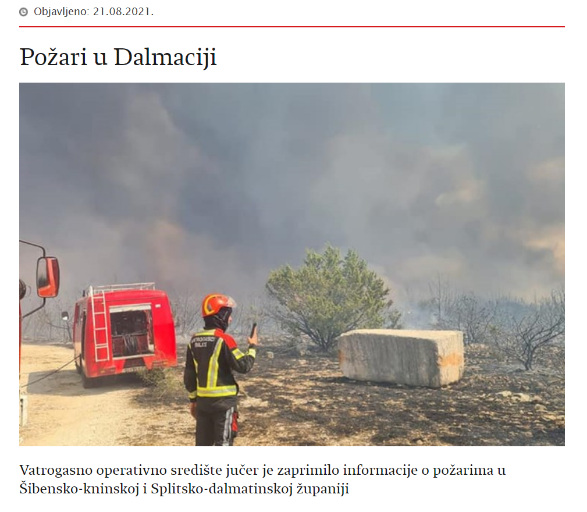 Jeste li čuli… za Europski zeleni plan - EU Green deal?
Jeste li čuli… za zelenu i digitalnu transformaciju eu?
Jeste li čuli… za plan otpornosti i oporavka?
Što želimo?Europski zeleni plan (#EUGReendeal)
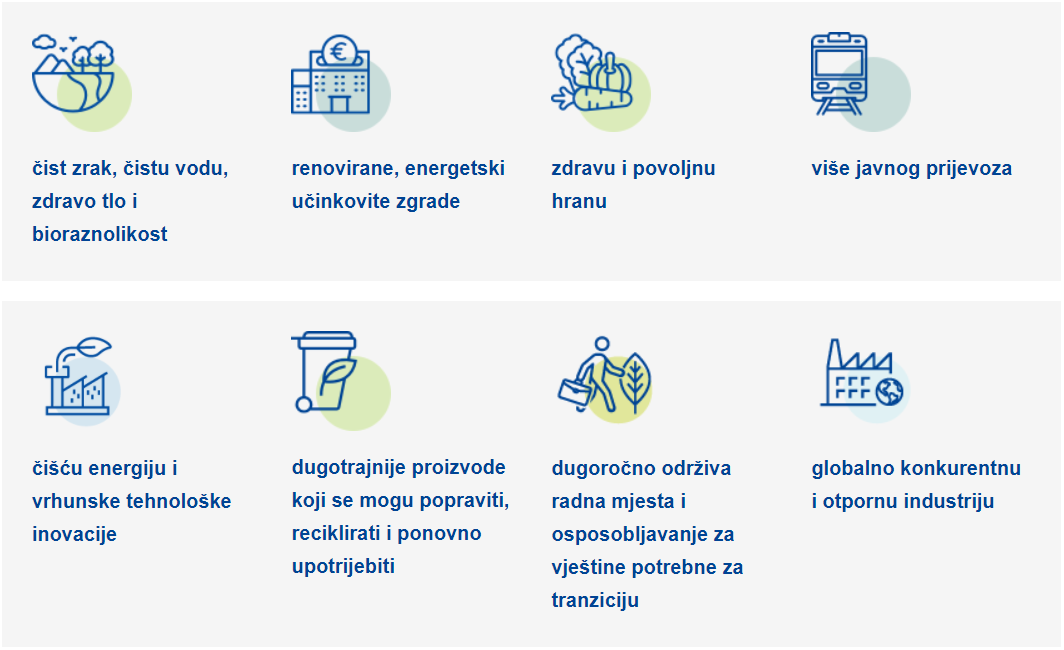 >700 milijardi eura
Jeste li čuli za pametne gradove?
A za pametna sela?
što može škola?
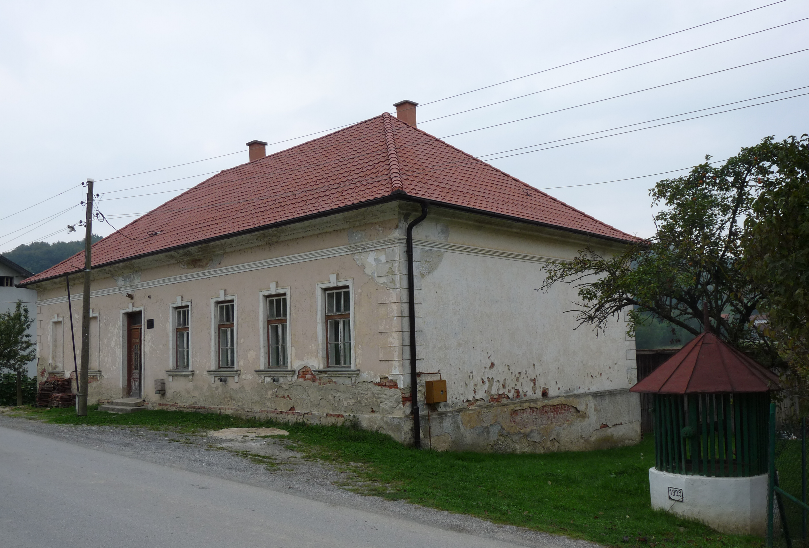 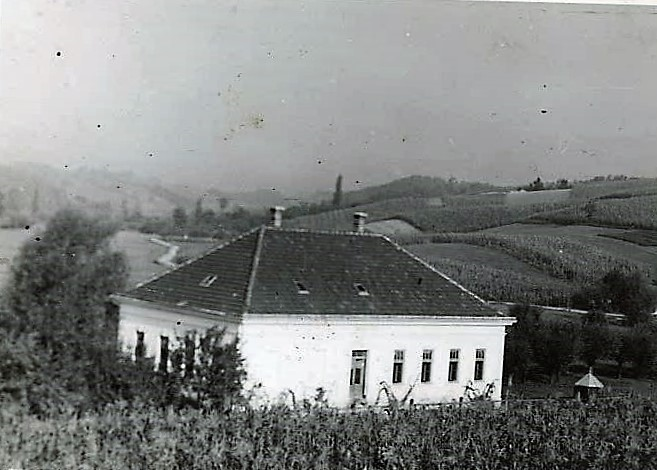 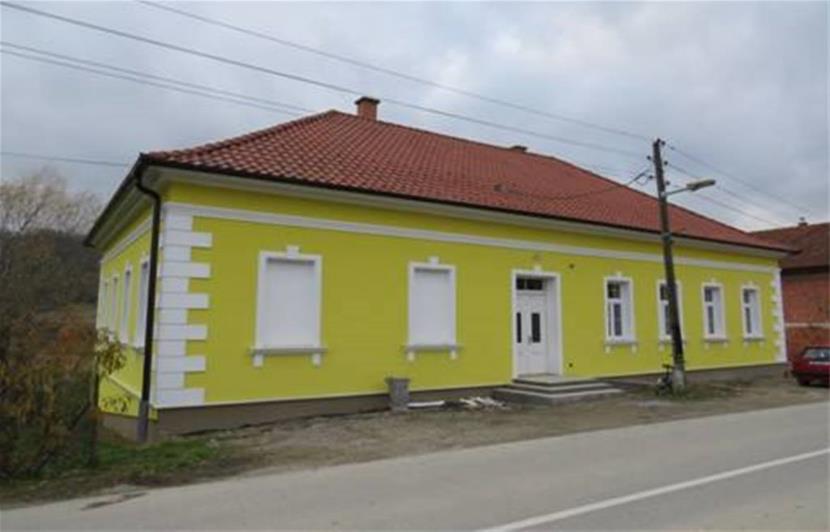 Što mogu učenici i djelatnici
Eko uzgoj
Koristiti nove tehnologije
Informirati druge
https://pljusak.com/m/mobile.php?stanica=brestovec
http://srcezagorja.caster.fm/
Dati novu svrhu starim stvarima
Koliko vrijedi plastična boca?
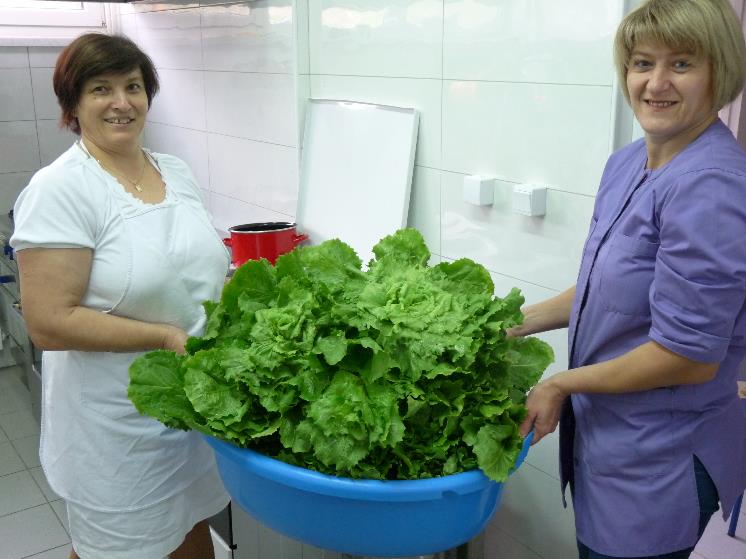 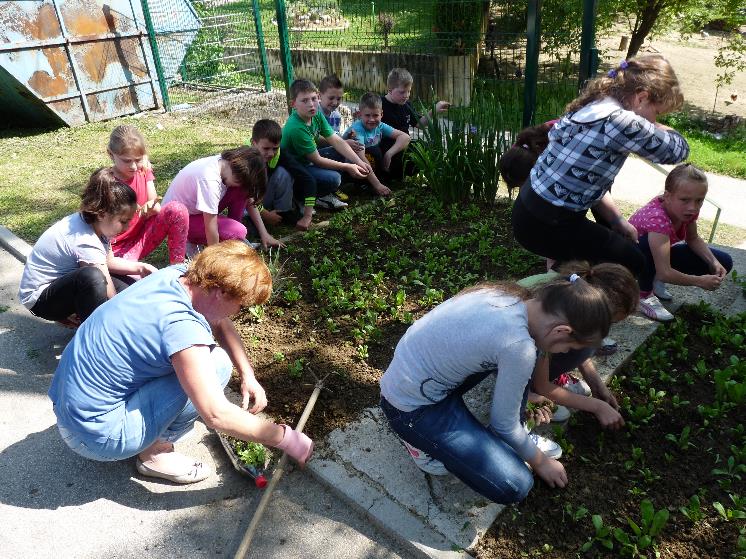 Što ćemo učiniti?
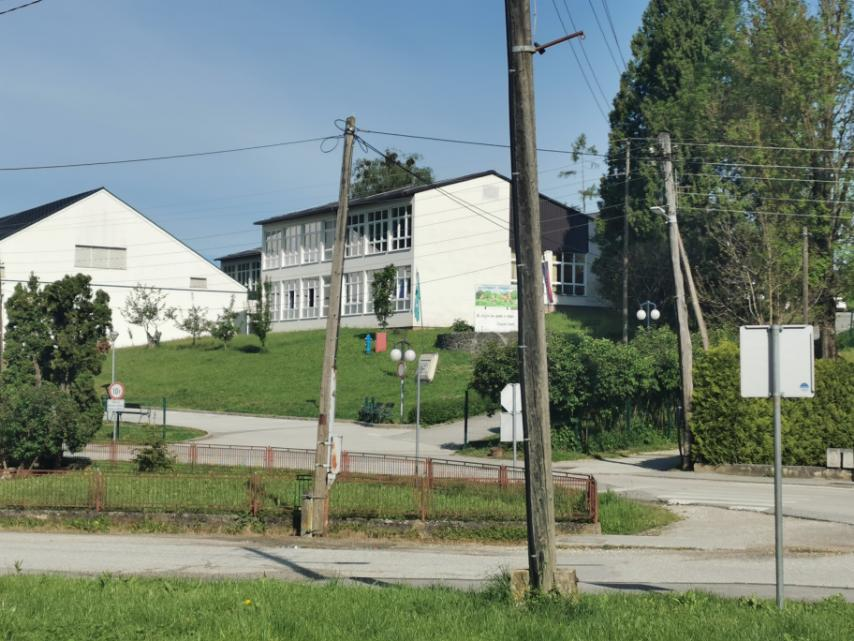 Može li jedna osnovna škola promijeniti svijet?
Može probati
zdenko.kobescak@skole.hr